Avustettu puolesta asioinnin valtuutus		Hyvinvoiva Etelä-Pohjanmaa – hanke
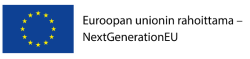 Syitä käyttää avustettua puolesta asioinnin valtuutusta digitaalisissa palveluissa * ei ole mahdollisuutta tunnistautumiseen* digitaalisten palveluiden käyttö on mahdotonta* ei ole tarvittavia laitteita* kielimuuri* terveydelliset syyt ja vaikeuden arjen asioinnissaSuomessa on arviolta 500 000 henkilöä, jotka ovat jääneet digitaalisten sosiaali- ja terveyspalveluiden ulkopuolelle.
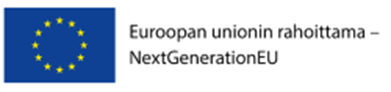 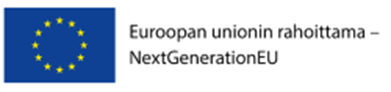 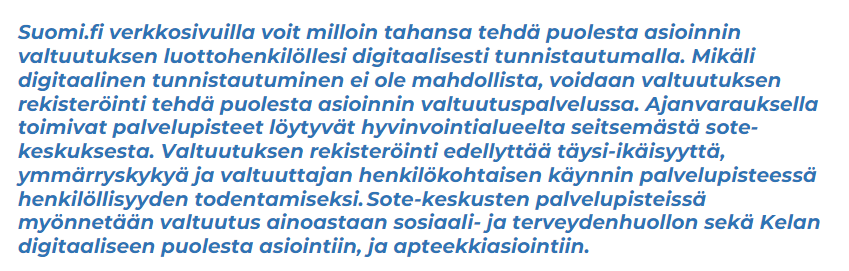 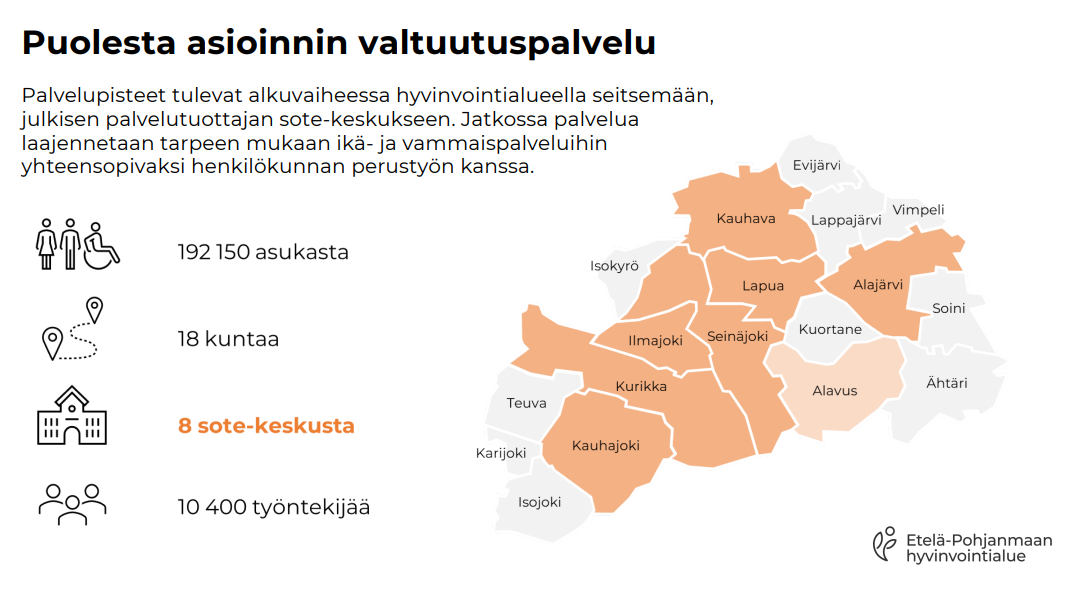 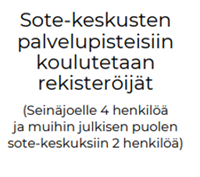 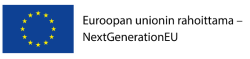 Palvelun hyödyt hyvinvointialueille
Hoitohenkilökunnalle jää enemmän aikaa itse hoivatyöhön, kun yhteydenotot asiakaspalveluun vähenevät! ​
Tarvittavat tiedot löytyvät luotettavasti digitaalisten palvelukanavien kautta ja läheisten kanssa kommunikointi hoituu sujuvasti siellä! ​
Hoitotyön laatu paranee, kun läheiset ovat paremmin tietoisia avustettavan asioista, kuten hoitosuunnitelmista ja lääkemääräyksistä! ​
Digitaalinen viestintä on nopeampaa, luotettavampaa ja kustannustehokkaampaa kuin puhelimessa asiointi!
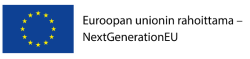 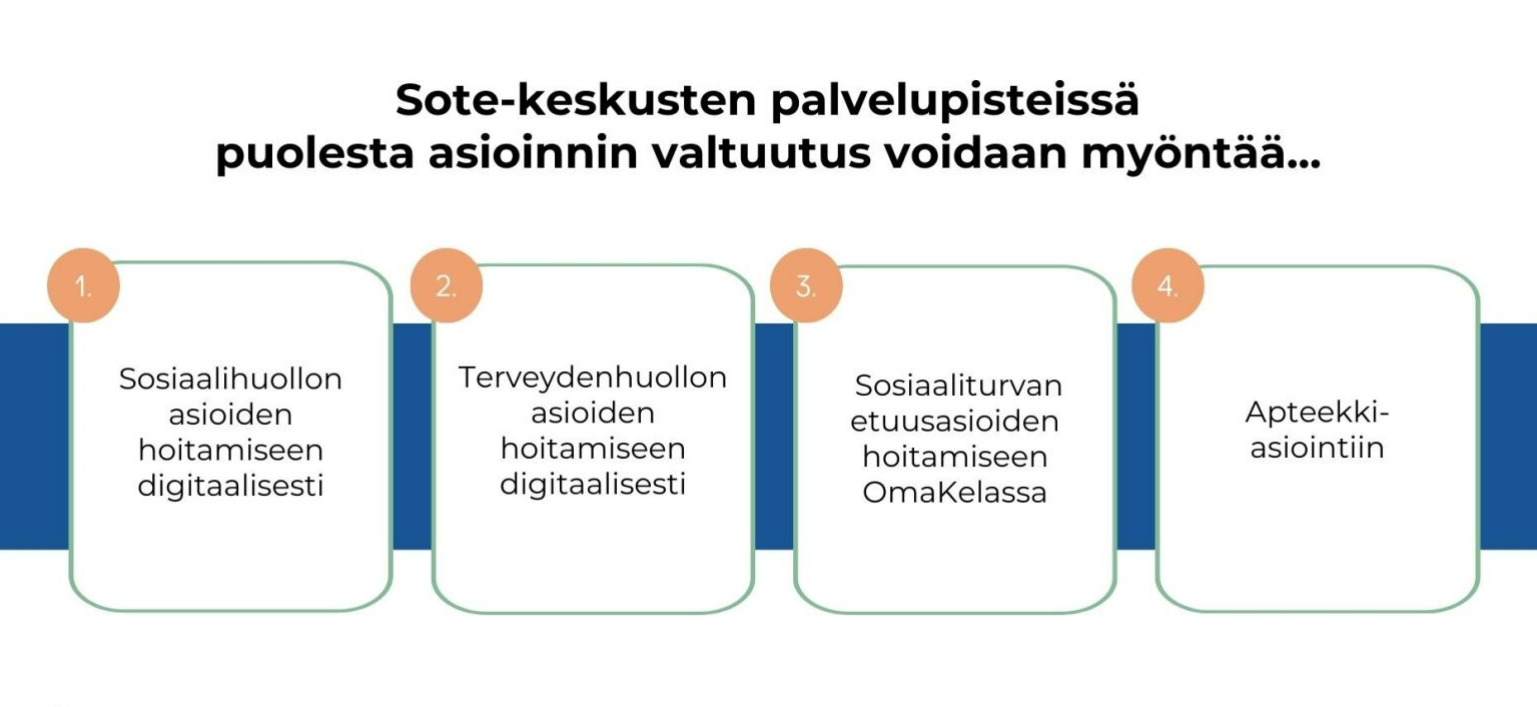 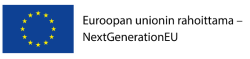 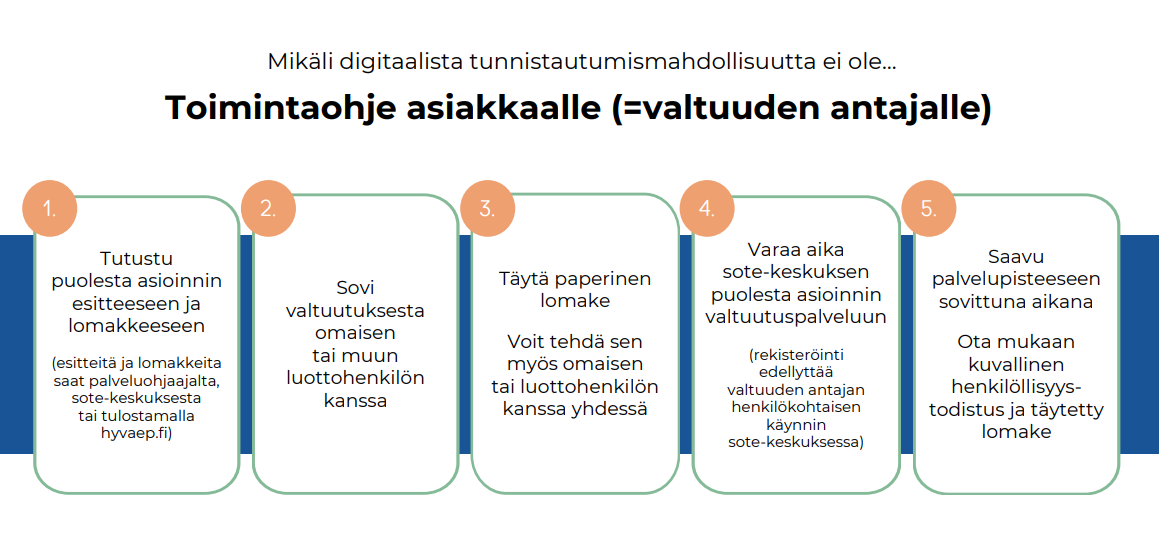 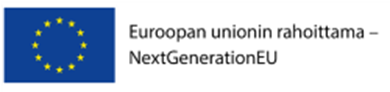